Integrate immigrant youth in 2019:what do you mean?
An example of an integration and awareness project "by, for and with" young Francophones in Saskatchewan
Who should get involved?
What do they have in common?
UNDERSTANDING
SKILLS
CAPACITY
INTEREST
TO DO "BY, FOR AND WITH" YOUTH
To do what?
Double challenges

(1) mobilization and engagement of "young" stakeholders

(2) integration and inclusion of youth newcomers in host communities
To answer what issues?
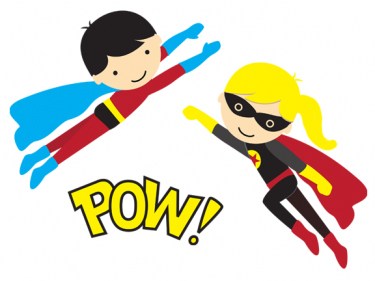 Inclusion of young newcomers
Inclusive leadership development
Building Welcoming and Inclusive Communities
Project example - Ce que j’apporte ICI
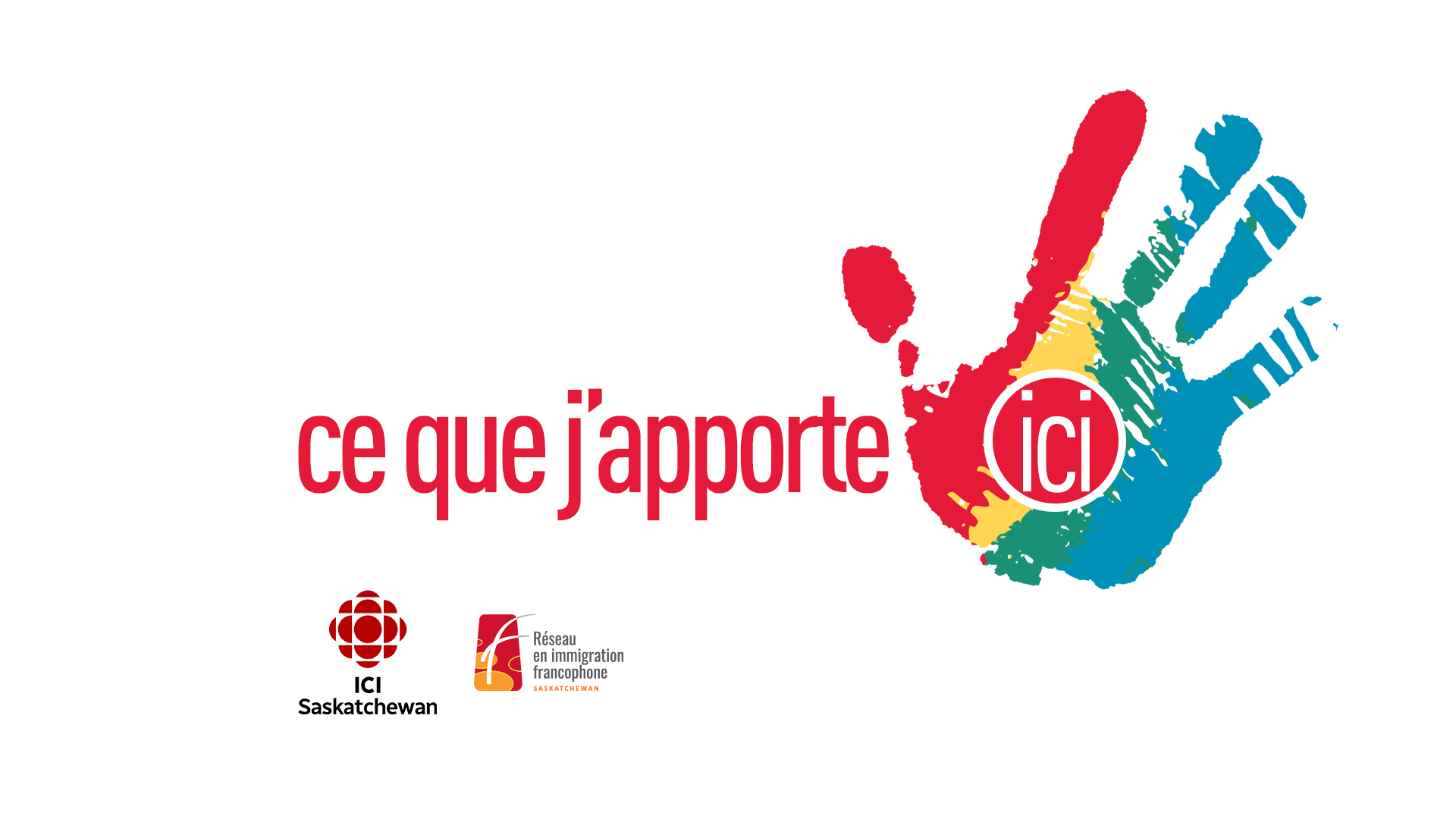 https://www.rif-sk.ca/engagement/ressources#capsules-video-ce-que-j-apporte-ici
Stakeholders involvement
In a win-win situation
Networking 
Role model for peers 
Honor culture of origin 
Position as a leader in the host community
Keep alive the memory of young people 
Promote the notion of heritage to younger audience
Expand the audience of the organization 
Position as a leader in the host community
Fulfill its mandate of community player 
Reach out to a desirable audience 
Position as a leader in the host community
Put forward Francophone immigration 
Celebrate diversity 
Encourage networking opportunities 
Position as a leader in the host community
What does it look like?
What for, concretely?
Learn to speak in front of a camera 
Add a link on a resume
Feed an online profile 
Educate and raise awareness of the host culture
Save past and present memory of Saskatchewan’s people
Offer an educational resource to Saskatchewan's Francophone Education Circle
Feed a web platform with content "by, for and with" the community 
Promote community partnerships
Provide Network with community engagement tools 
Capitalize on partnerships to realize projects with (very) low budget
Next steps
Restructuring the project to include more stakeholders – The proof is in the pudding.
Next steps
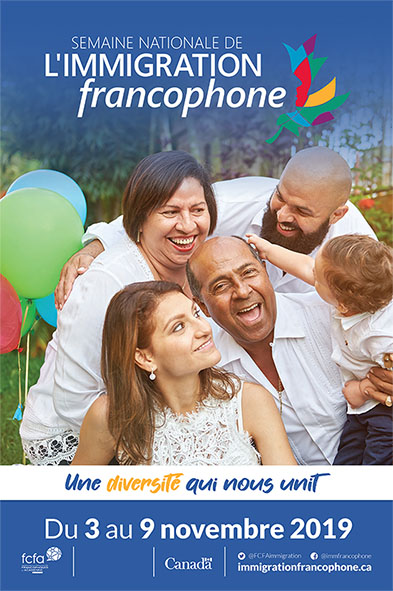 Campaign launch of the second edition: National Francophone Immigration Week 2019 (FCFA)	
November 2019

Distribution of 3 new videos: Mois de la francophonie	
Mars 2020
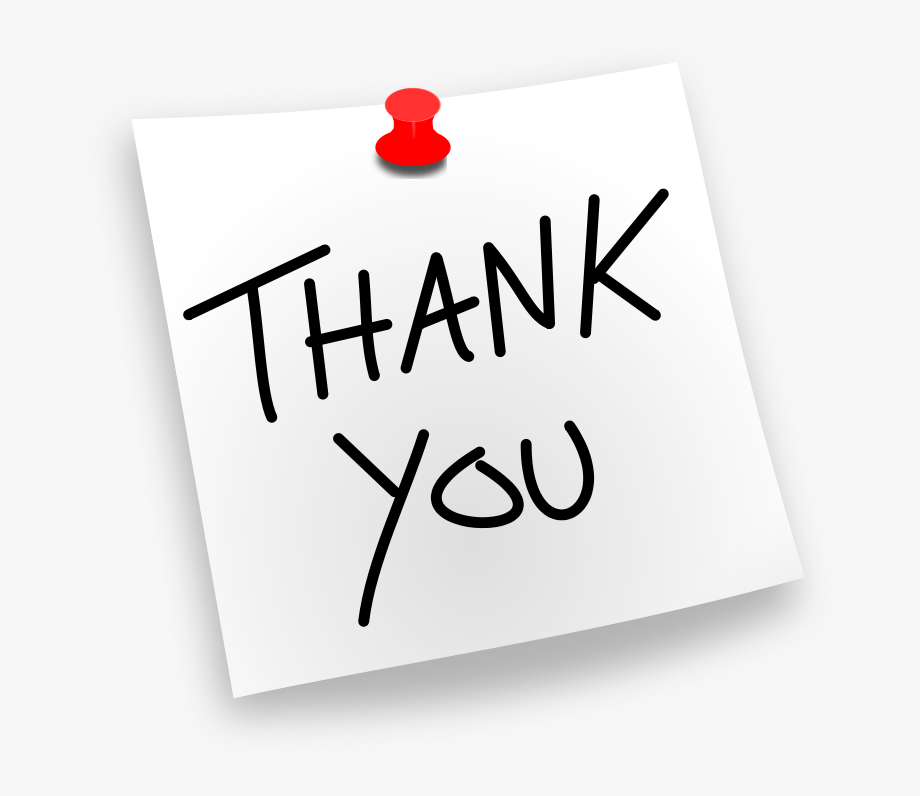